A Novel Scalable IPv6 Lookup SchemeUsing Compressed Pipelined Tries
Michel Hanna, Sangyeun Cho,
Rami Melhem
Computer Science Department
University of Pittsburgh
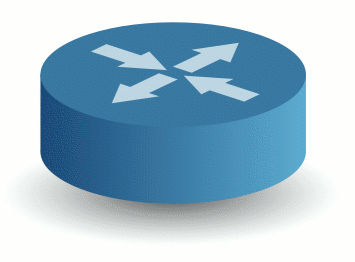 Internet is evolving fast…
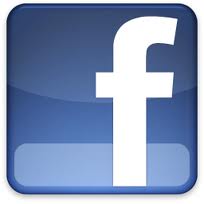 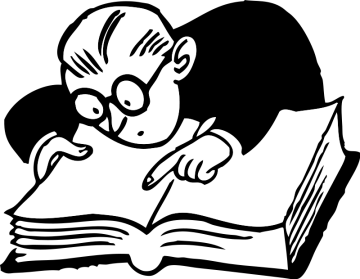 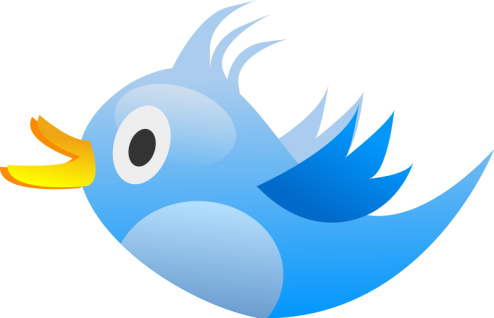 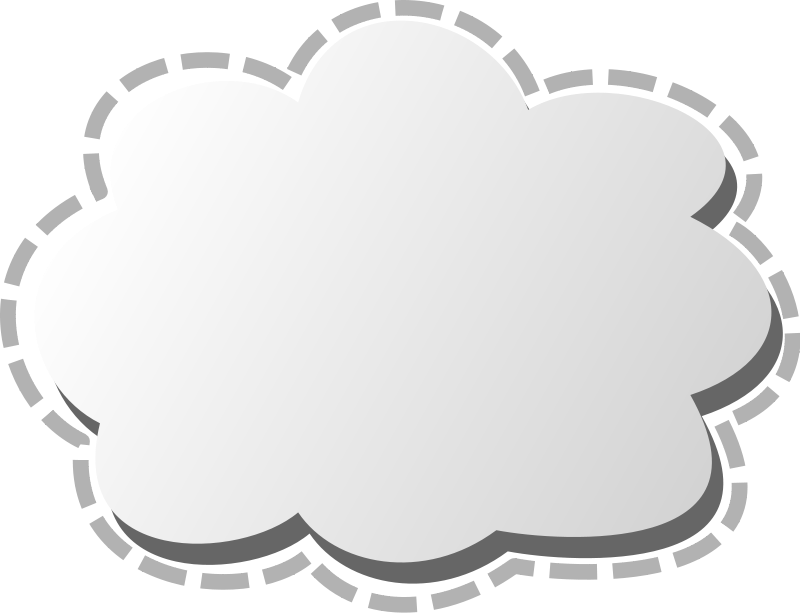 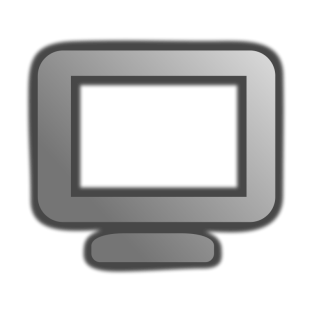 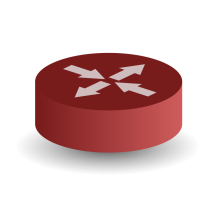 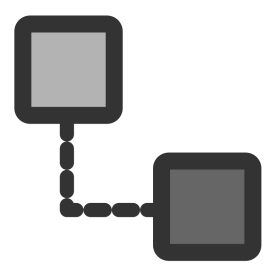 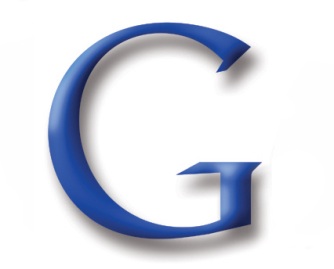 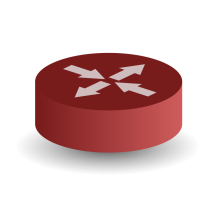 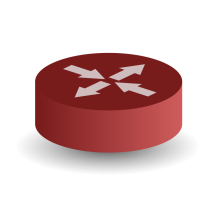 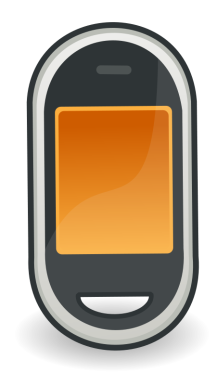 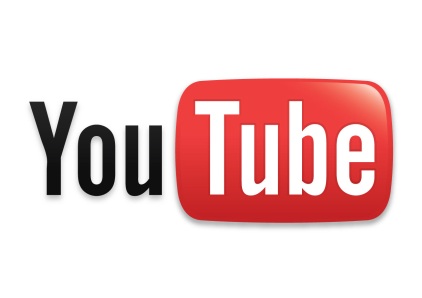 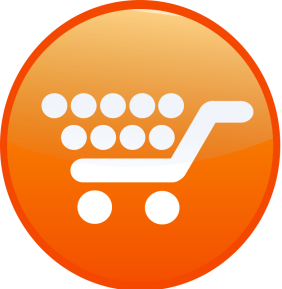 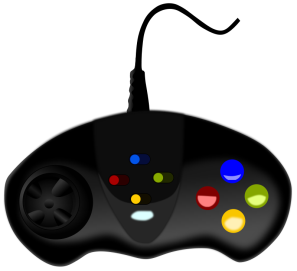 Internet bandwidth requirements going up
Bottom line: exchange more packets faster
IP lookup
Process of determining to which output port an incoming packet must be forwarded in a router
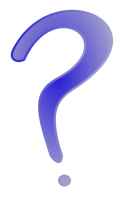 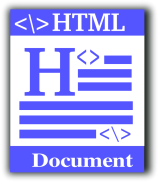 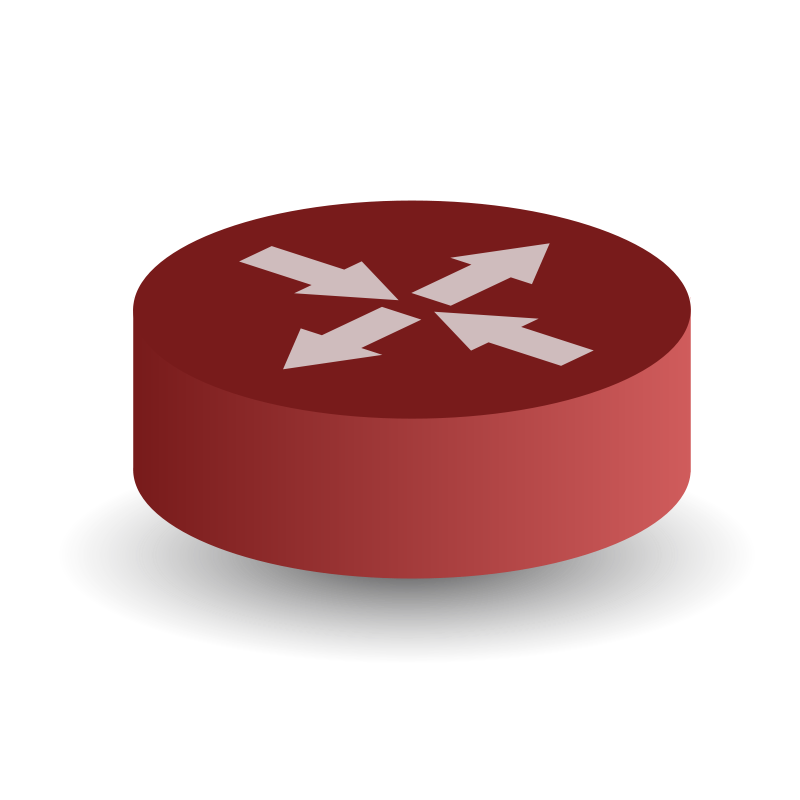 input 1
output 1
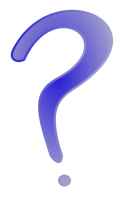 input 2
output 2
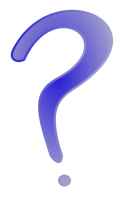 …
…
input N
output N
IP lookup
Process of determining to which output port an incoming packet must be forwarded in a router
On packet arrival, the router uses the incoming packet’s destination address as a key to find the longest matching prefix in the forwarding table
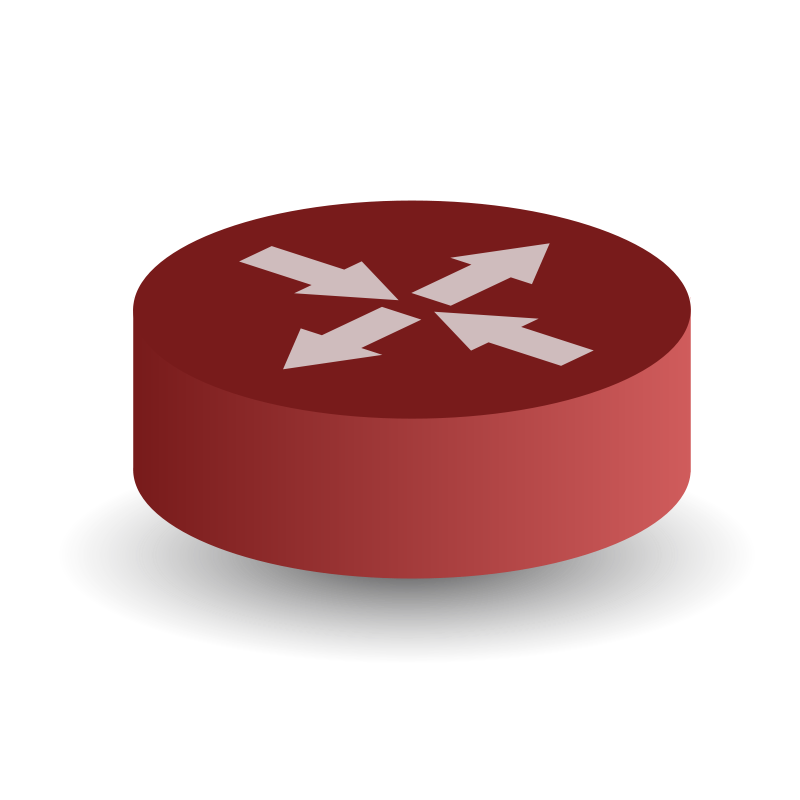 Forwarding Table
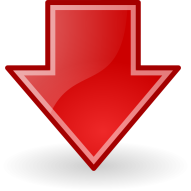 Forwarding Decision
Switching Fabric
Our contributions
Observation
There is a strong spatial locality in the output port address space
This locality offers a special opportunity to remove the information redundancy in IP forwarding table
Design
We propose the inter-node compression scheme
Evaluation
Simulation w/ IPv6 tables and CACTI
Reduction due to compression ~55%
Agenda
Current solutions
Our solution: inter-node compressed trie
Quantitative evaluation
Summary
Current solutions
Algorithm-based
Uses RAM to store IP lookup data structures (“trie”)
May require large memory
Algorithm complexity and memory bandwidth determines throughput
Hardware-based
Uses TCAM to obtain outcome in a single step
Parallel search results in high power consumption
TCAM’s clock frequency typically lower than RAM
Low bit density and scalability
Can we do better?
Wish list
TCAM-like performance
RAM-like cost, scalability, and power
Keep up with IPv6 and new ultra high link rates
We take a trie traversal approach w/ pipelined hardware
Simple time and space bounds
Uses fast RAM blocks, each being a pipeline stage
However, how do we enumerate leaves and levels? (e.g., IPv6 has 128-bit address)
Background: binary trie
Trie
A tree of nodes
A node is an array of elements
Each element holds a key or a pointer to another trie node

Binary trie uses a single bit for branching
Background: binary trie
Root
Background: multi-bit trie
Each level covers multiple bits!
Root
Background: leaf-pushed trie
Push prefixes downward!
Root
Background: Lulea trie
Compress a trie by using bitmaps and compressed data vectors
“Lulea bitmap” [Degermark et al., ’97]
bitmap
compressed  
 data vector
Lulea node
original node
Agenda
Current solutions
Our solution: inter-node compressed trie
Quantitative evaluation
Summary
Our solution
Idea: what about using the next hop information (port #) instead of prefixes?
Reality check: # of output ports in an Internet router is limited to few tens
Our “uncompressed trie”
Root
Two parts in a node
Port #
Prefix list
port #
prefix
list
Our “uncompressed trie”
Root
Two parts in a node
Port #
Prefix list

Special port #
-1 refers to an empty node
-2 is a pointer to a next-level node
Inter-node compression
Root
Step 1
Replace prefixes with their port numbers
Inter-node compression
CRoot
Step 1
Replace prefixes with their port numbers
Inter-node compression
CRoot
Step 1
Replace prefixes with their port numbers
Note that many nodes have the same contents
Next step
Starting from leaves to root, remove redundant nodes
Inter-node compression
CRoot
We are done with the leaf level!

Let’s move onto the next level
Inter-node compression
CRoot
The entire trie is now compressed…
We call this “inter-node compressed trie” (INCT)
Move to forwarding plane
In this example we save 50% of the nodes, not counting the root
Also in the paper
Detailed algorithm
Sketch of incremental update
[Speaker Notes: In this example, we were able to save 50% of the nodes (not counting the root).
 for the root we may use the Lulea compression.]
Agenda
Current solutions
Our solution: inter-node compressed trie
Quantitative evaluation
Summary
IPv6 tables
We use simulation to validate our scheme on 10 real-life IPv6 tables
H*: # of unique ports
# INCT levels vs. total memory
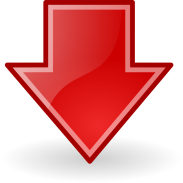 Use 7 levels (total memory vs. delay)
Impact of compression
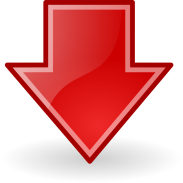 A compression ratio of 44.7% on average
INCT vs. other compression schemes
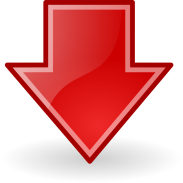 With 6 strides: {16,16,8,8,8,8}
MIPS also exploits limited # of ports; uses “independent” prefixes to store in arbitrary order in TCAM; w/ strides of {8,1,1,1,…,1}
INCT(6) smaller than Lulea(6) by 67%
Binary INCT(57) smaller than MIPS(57) by 88%
Performance and cost
Agenda
Current Solutions & Our Approach
What is a “Trie”
Our Matchless Trie Scheme
Simulation Results
Summary
Summary
We proposed a novel trie data compression method (INCT) to enable efficient pipelined hardware implementation
Our “matchless” approach using INCT has the potential of achieving 3.1 Tbps throughput

We find that our scheme compares favorably with other compression methods
Our scheme is also much more power efficient and scalable than TCAM
A Novel Scalable IPv6 Lookup SchemeUsing Compressed Pipelined Tries
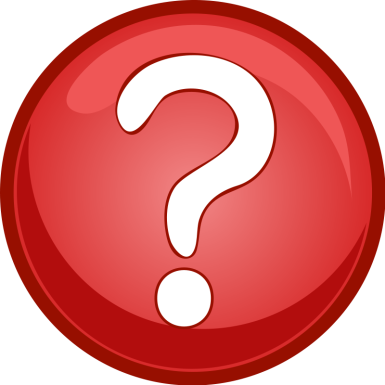 Michel Hanna, Sangyeun Cho,
Rami Melhem
Computer Science Department
University of Pittsburgh
Incremental update
INCT uses a fixed stride trie  use write bubble
Upon receiving an update request, the router’s control plane calculates how many nodes will be affected
It sends special messages (write bubbles) to each affected node in the forwarding plane

After some time, we have to re-make the entire trie
This depends on how big the trie becomes
Root
Incremental Updates: 2
back & forward pointers
control plane
trimmed trie
cross pointer
2
2
1
CRoot
forwardingplane
2
3
INCT trie
1
33